265. En Su Profundo Amor
En su profundo amor por nos el Salvador
Vino del cielo y obró redención,
Tu vida de pecar debes de abandonar,
Confiando en Cristo por tu salvación.

Coro:
¡Oh, sin igual amor! De Cristo el Salvador;
Nuestra salud compró cuando en la cruz murió.
Pues tanto fue el amor de nuestro Redentor
Que por nosotros su vida entregó.
2. Perdidos y sin luz nos encontró Jesús,
Y en el Calvario su vida entregó;
Vio nuestra perdición, mostró su compasión
Cuando en la cruz nuestros males llevó.

Coro:
¡Oh, sin igual amor! De Cristo el Salvador;
Nuestra salud compró cuando en la cruz murió.
Pues tanto fue el amor de nuestro Redentor
Que por nosotros su vida entregó.
3. Hijo del Padre Dios es Cristo, cuya voz
Hoy tiernamente llamándote está;
Él te perdonará, tus males borrará,
Confía en Él pues te quiere librar.

Coro:
¡Oh, sin igual amor! De Cristo el Salvador;
Nuestra salud compró cuando en la cruz murió.
Pues tanto fue el amor de nuestro Redentor
Que por nosotros su vida entregó.
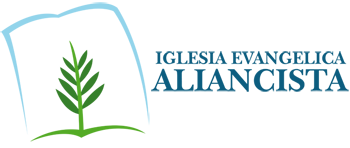